Lessons my dad taught me
Amber Clark Shill
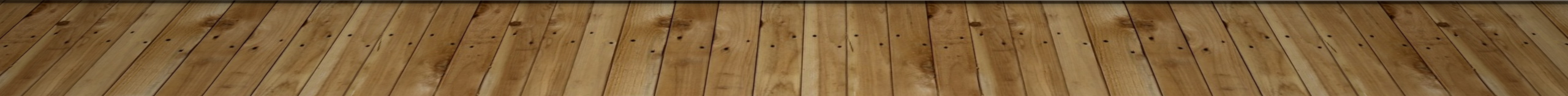 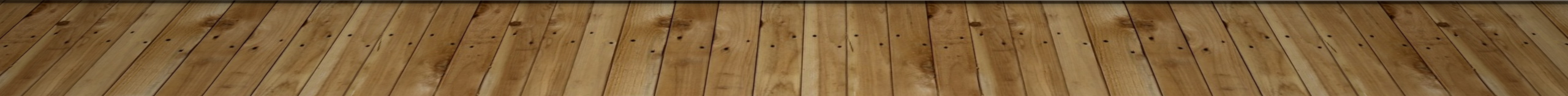 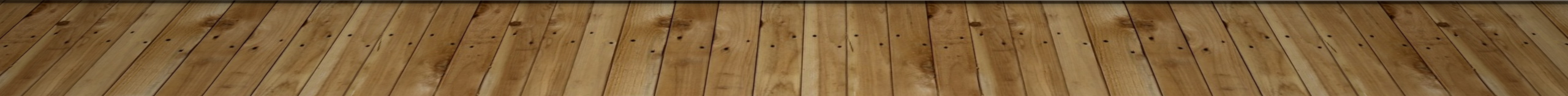 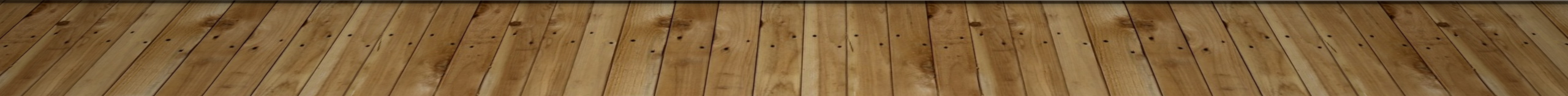 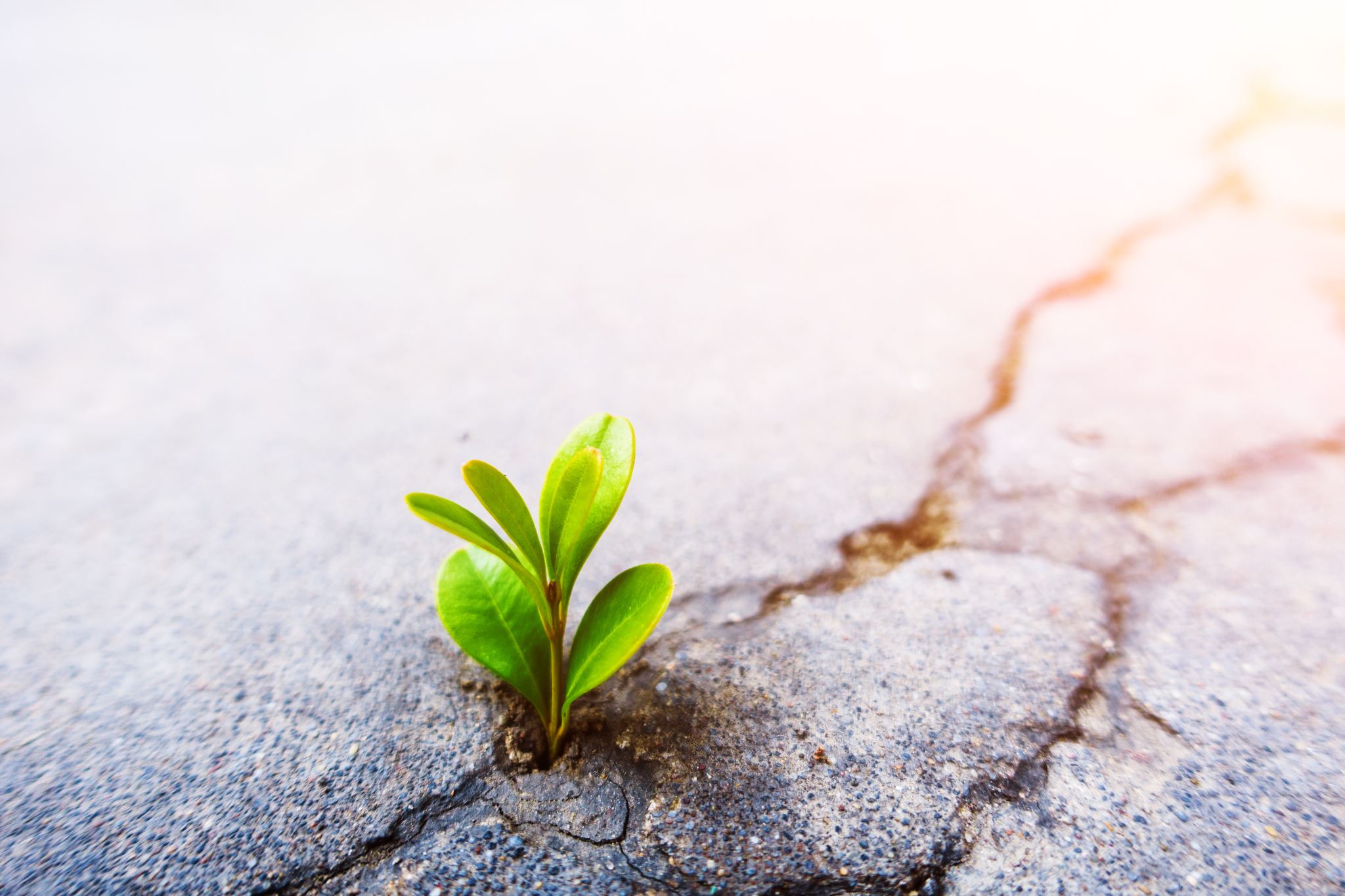 Positive thinkers make the best out every situation, focusing on what they can control, letting go of what they cannot, and taking stock of lessons learned while searching for ways to improve the situation.
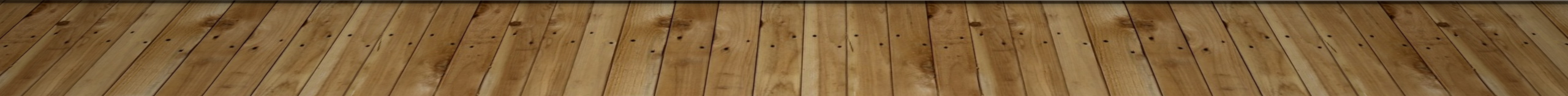 “Whatever the mind of man can conceive and believe, it can achieve.”	- Napoleon Hill
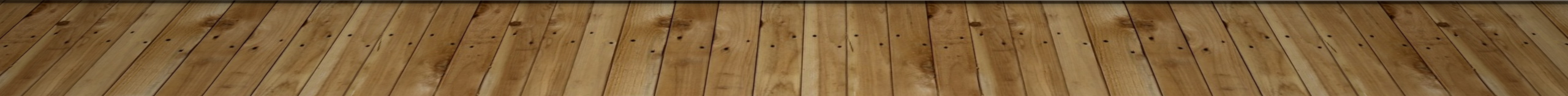 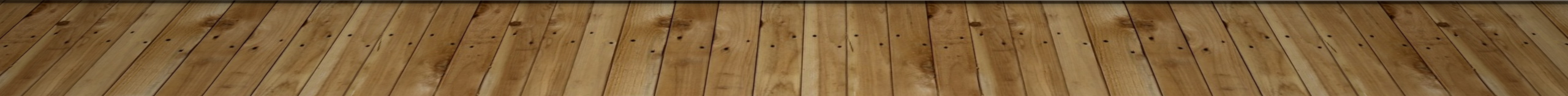 “Always focus on the front windshield and not the rearview mirror.”  Colin Powell
What lessons have you learned? 

What are you doing to inspire change and improve education moving forward?
Oh boy I feel great!
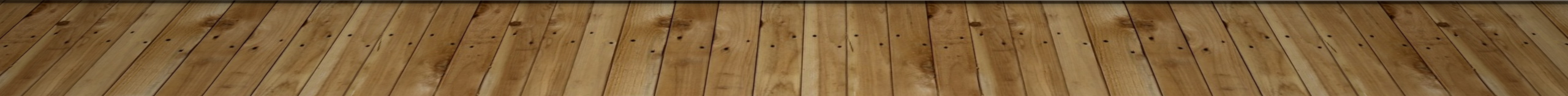 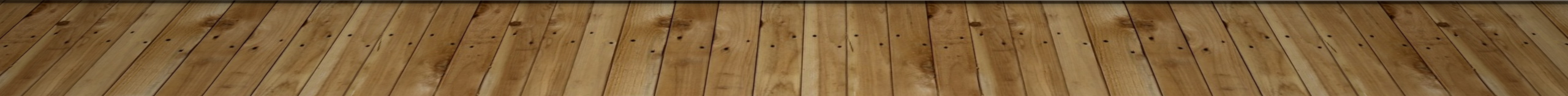